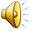 Guinea
Food
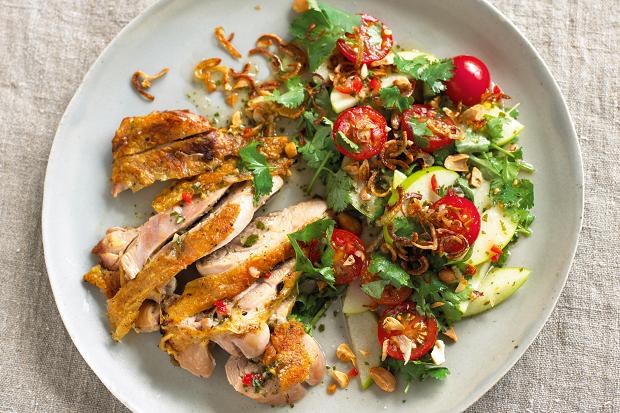 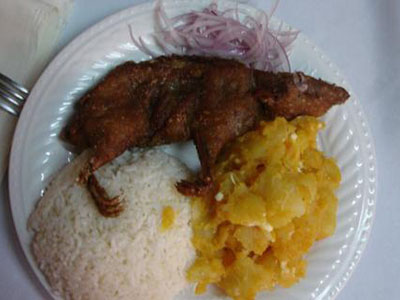 What do poor people eat
What do wealthy people eat
ATTRACTIONS OF GUINEA
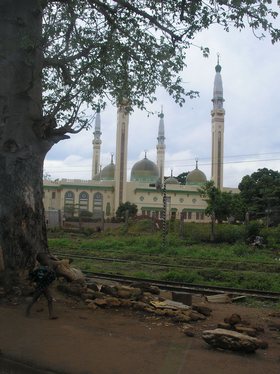 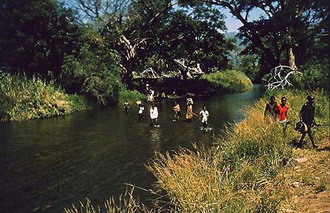 Fouta Djallon plateau
Rue du Niger